Virtuelle Threads
Nur nicht den Faden verlieren!
[Speaker Notes: Das Problem ist nicht das Verlieren, sondern das Wiederfinden!]
Was ist ein Thread?
Prozesse haben einen oder mehrere Ausführungsstränge
Beispiele:
Main-Thread, GC-Threads
Rich Client: Event-Thread, UI-Threads, Worker-Threads
Servlet-Container: Thread-Pool für Requests, verschiedene Hilfs-Threads
Parallele Streams: Thread-Pool
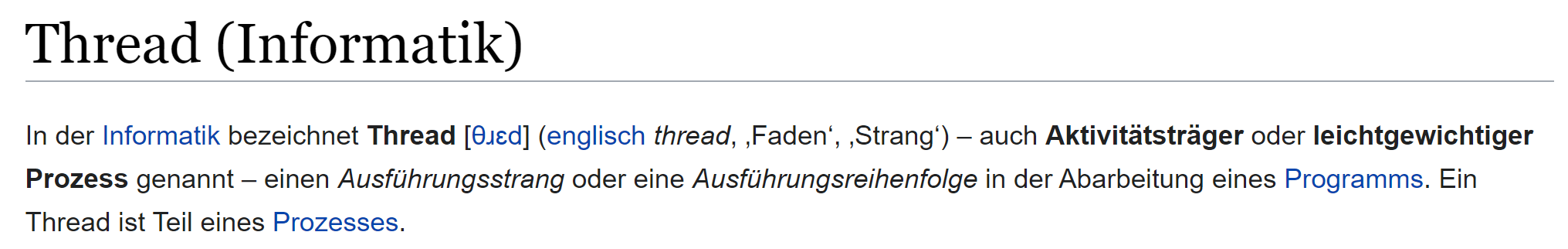 Warum Thread-Pools?
Pooling: Vorhalten von Ressourcen, deren Bereitstellung teuer ist
Erzeugung von Betriebssystem-Thread ist teuer
Thread-Pool üblicherweise im Vorfeld allokiert
Ein Thread arbeitet nacheinander mehrere Tasks ab
Problem: Isolation der Tasks
[Speaker Notes: Benchmark (auf meinem Laptop): ~9000 Threads pro Sekunde
Isolations-Problem: ThreadLocals, also z.B. MDC für Logging]
Tasks: Welche Kategorien gibt es?
Spektrum zwischen zwei Extremen
CPU-lastig: Task benötigt viel CPU-Zeit, wenig Leerlauf
Beispiel: Passwort-Hashing beim Login, Java-Streams
I/O-lastig: Task benötigt wenig CPU-Zeit, viel Leerlauf
Beispiel: Datenbankzugriff, Aufruf von Webservices
Tasks: Rechenbeispiel
Thread-Pool mit 8 Betriebssystem-Threads
24 Tasks
Jeder Task dauert 10 Sekunden
9 Sekunden warten auf Antwort eines Webservices
eine Sekunde CPU-Zeit

Wie lange dauert die Abarbeitung aller Tasks auf dem Thread-Pool?
Was wäre, wenn beliebig viele Tasks gleichzeitig warten könnten?
Demo
24 Tasks (9+1 Sekunden), 8 Threads
Optimierung: Mehr Threads
mehr gleichzeitig wartende Threads
mehr gleichzeitig laufende Threads
mehr Kontextwechsel zwischen Threads
höherer Ressourcenverbrauch
Demo
24 Tasks (9+1 Sekunden), 24 Threads
Optimierung: Reactive Programming
Publisher-Subscriber
Pipelines von synchronen und asynchronen Operationen
Paradigmenwechsel
schwieriger zu debuggen
Stacktraces wenig nützlich
I/O-Schnittstellen müssen auch "reactive" implementiert sein
[Speaker Notes: Frameworks: Vert.x, RxJava, Akka Streams, Project Reactor (a.k.a. Spring Reactor), Java 9 Reactive Streams (und NIO)
Wer schon mal Java-Streams debuggen wollte, kennt das Debugging-Problem]
Optimierung: Koroutinen
Kotlin: wartende Koroutine blockiert keinen Thread
verwandtes Konzept in einigen Programmiersprachen: Generatoren
benötigt geeignete Sprachkonstrukte
für kooperative Tasks gut geeignet
in Java nicht einfach umsetzbar
Optimierung: Virtuelle Threads
JEP 425
Teil von Project Loom
in JDK 19 als Preview-Feature verfügbar
Plattform-Thread vs. virtueller Thread
basierend auf Continuations
[Speaker Notes: Project Loom (engl. Webstuhl): Alles was Concurrency und Programmiermodelle angeht
Plattform-Thread = "klassischer" Thread aus JDK < 19]
Demo
24 Tasks (9+1 Sekunden), virtuelle Threads
Virtuelle Threads: Eigenschaften
Virtueller Thread ist ein Java-Objekt ohne Betriebssystem-Äquivalent
Stack des virtuellen Threads im Java-Heap
zur Ausführung (CPU) an "Carrier-Thread" gebunden
kann (und muss) sich selbst vom Carrier-Thread lösen ("unmount")
später wieder an ggf. anderen Carrier-Thread binden ("mount")
kein Zugriff auf Carrier-Thread über öffentliche API
[Speaker Notes: Carrier-Thread ist ein Betriebssystem-Thread aus eine eigenen Thread-Pool
Pool-Größe für Carrier-Threads standardmäßig Anzahl logischer Prozessoren
unmount: virtueller Thread wird "geparkt"
"geparkter" virtueller Thread blockiert keinen Betriebssystem-Thread]
Demo
viele Threads
[Speaker Notes: 50.000 Plattform vs. 50.000 virtuelle Threads
1.000.000 virtuelle Threads]
Virtuelle Threads: Kompatibilität
Instanzen einer Subklasse von java.lang.Thread
wie gewohnt zu debuggen
brauchbare Stacktraces
größtenteils wie "klassische" Threads verwendbar
Thread.stop() / .suspend() / .resume()  UnsupportedOperationException
Thread.setPriority()  No-Op
Thread.setDaemon(false)  IllegalArgumentException
nicht von ThreadMXBean unterstützt
Virtuelle Threads: Umdenken
kein Pooling für virtuelle Threads
Millionen virtuelle Threads sind kein Problem
ein virtueller Thread pro Task/Request
keine implizite Beschränkung anderer Ressourcen durch Thread-Pools
Beispiel: Webservice erlaubt 10 gleichzeitige Verbindungen
explizit z.B. über Semaphoren
[Speaker Notes: Risiko im Web-Umfeld: OutOfMemoryError & DoS durch viele parallele Requests  Limit in Loadbalancer o.Ä.
Vorteil beim Verzicht auf Pooling: ThreadLocals werden sauber am Ende des Tasks weggeräumt]
Virtuelle Threads: Grenzen
synchronized-Block bindet virtuellen Thread an Carrier-Thread
kann falls notwendig durch ReentrantLock ersetzt werden
wird evtl. noch gelöst, bis virtuelle Threads als GA-Feature kommen
native Methode oder "Foreign Function" (JEP 424) ebenfalls
nicht anders möglich, aufgerufener Code außerhalb der JVM
jstack zeigt virtuelle Threads nicht an
jcmd <pid> Thread.dump_to_file -format=json <file>
[Speaker Notes: Tomcat 10.1 enthält Anpassung für virtuelle Threads (synchronized-Block)]
Demo
synchronized
[Speaker Notes: synchronized-Block um Webservice-Aufruf
Annahme: Dauert mit virtuellen Threads auch 30 Sekunden
Ist nicht so, weil Scheduler temporär um zusätzliche Betriebssystem-Threads erweitert wird
-Djdk.virtualThreadScheduler.maxPoolSize=8  30 Sekunden]
Fragen?
Vielen Dank!